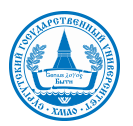 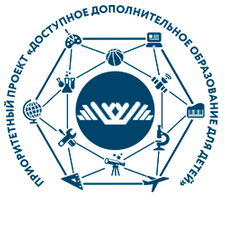 ЗНАЧИМЫЕ
РЕГИОНАЛЬНЫЕ
ПРОГРАММЫ 
ДОПОЛНИТЕЛЬНОГО ОБРАЗОВАНИЯ 
ДЕТЕЙ
СУРГУ
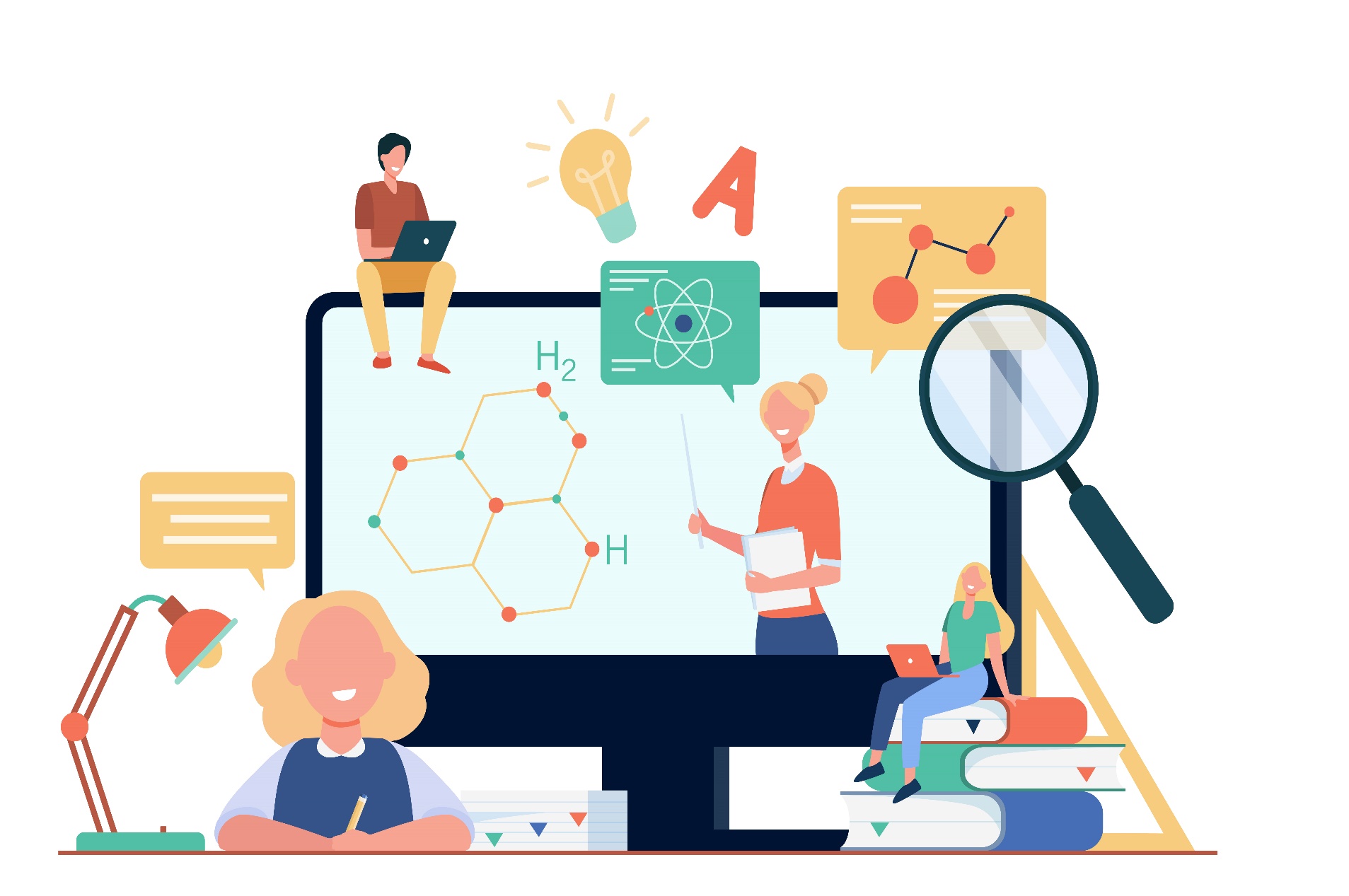 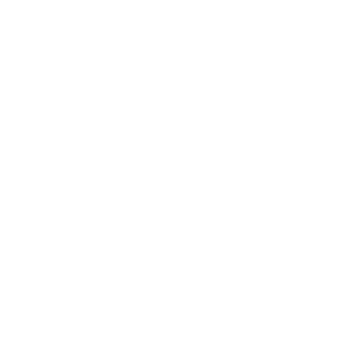 БИОЛЮМИНЕСЦЕНЦИЯ
ЦЕЛЕВАЯ АУДИТОРИЯ
8-11 КЛАСС
КУРС 72 ЧАСА
ЕСТЕСТВЕННО-НАУЧНОЕ
НАПРАВЛЕННОСТЬ
Биолюминисценция - один из уникальных инструментов для изучения биохимии, микробиологии, молекулярной биологии и биотехнологии.

Знакомство с волшебным миром светящихся организмов, работа в лабораториях, нестандартные занятия, а также навыки научных био- и экологических исследований станут лучшей мотивацией и надежной базой для последующего обучения.

Углубленное изучение биотехнологий будущего, исследующей биологические объекты при помощи законов современной физики и химии.
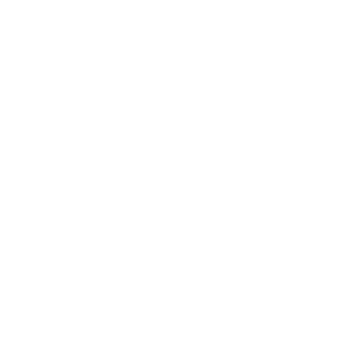 БИОЛЮМИНЕСЦЕНЦИЯ
Обновление содержания программ
РЕФЛЕКСИЯ

Практические / лабораторные работы





ВОЗМОЖНОСТЬ УЧАСТИЯ В 
ОЛИМПИАДАХ / КОНКУРСАХ :

Региональных
Всероссийских
Международных
Развитие научного мышления

Развитие познавательной деятельности

Способствовать развитию общей и мелкой моторики

Развитие поисковой деятельности

Содействовать в воспитании инициативности, самостоятельности, уверенности, последовательности
     и внимательности.

Оказывать содействие в преодолении трудностей

Содействовать формированию умения взаимодействовать в групповой работе
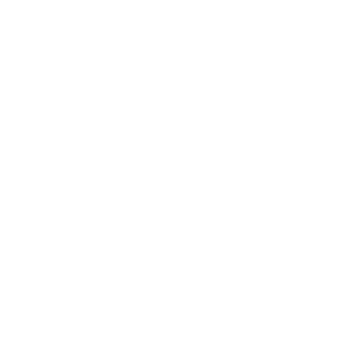 БИОЛЮМИНЕСЦЕНЦИЯ
ПО иТОГАМ ОБУЧАЮЩИЕСЯ:
- научатся работать с люминометром и использовать реагент Энзилюм;
- проведут тестирование загрязнения почвы;
- оценят загрязнение лиственного покрова деревьев;
- оценят смываемость моющих средств с поверхности посуды;
- проанализируют чистоту поверхности фруктов и овощей;
- исследуют влияние газированных напитков на ферменты светящихся бактерий;
- докажут вред курения и употребления алкоголя с помощью биолюминесцентного метода;
- проверят эффективность фотосинтеза различных растений;
- построят карту загрязнения снежного покрова;
- смогут проводить любые исследования о наличии токсических веществ.
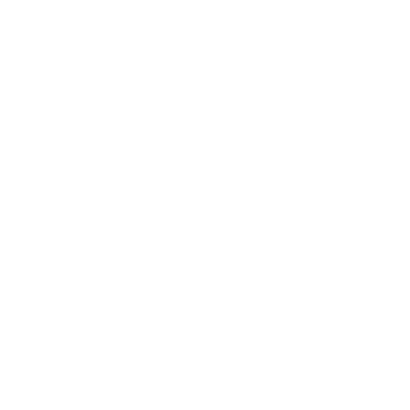 БИОЛЮМИНЕСЦЕНЦИЯ
УЧЕБНО-ТЕМАТИЧЕСКИЙ ПЛАН
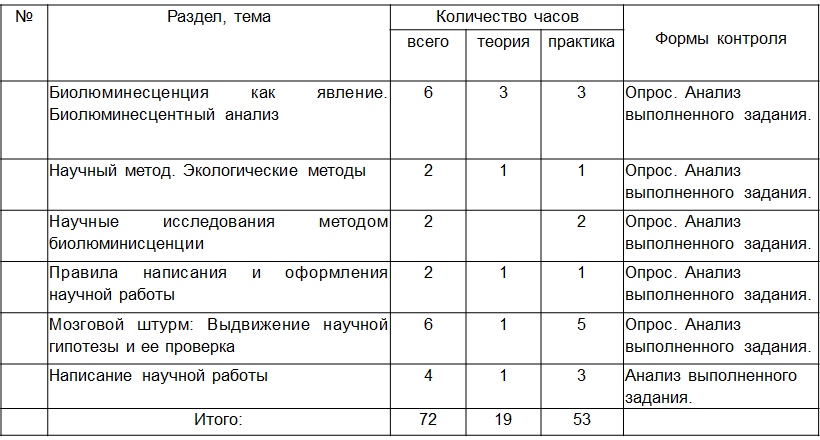 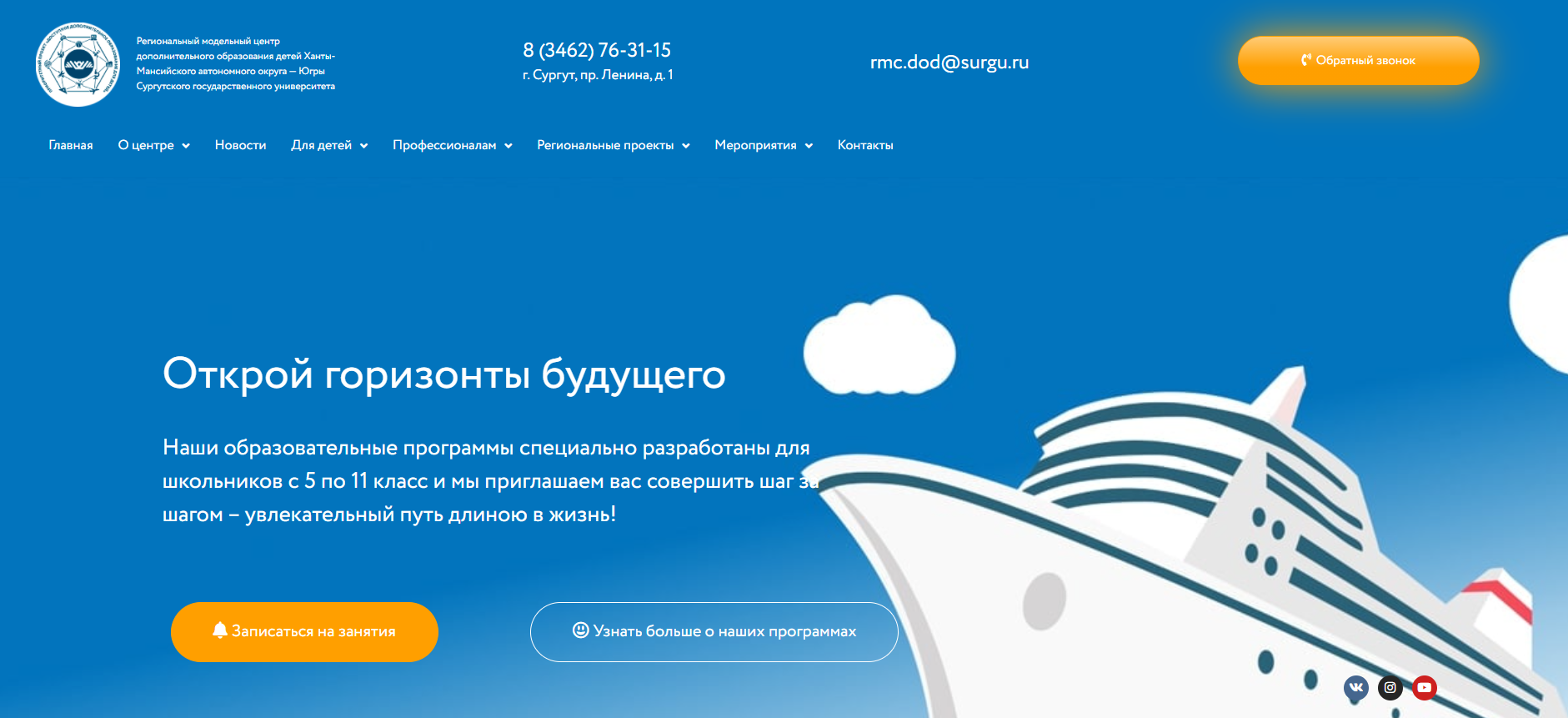 https://Модельныйцентр.рф
Директор – Титаренко Елена Станиславовна
8 (3462) 76-28-00 (доб. 2931)
Titarenko_es@surgu.ru